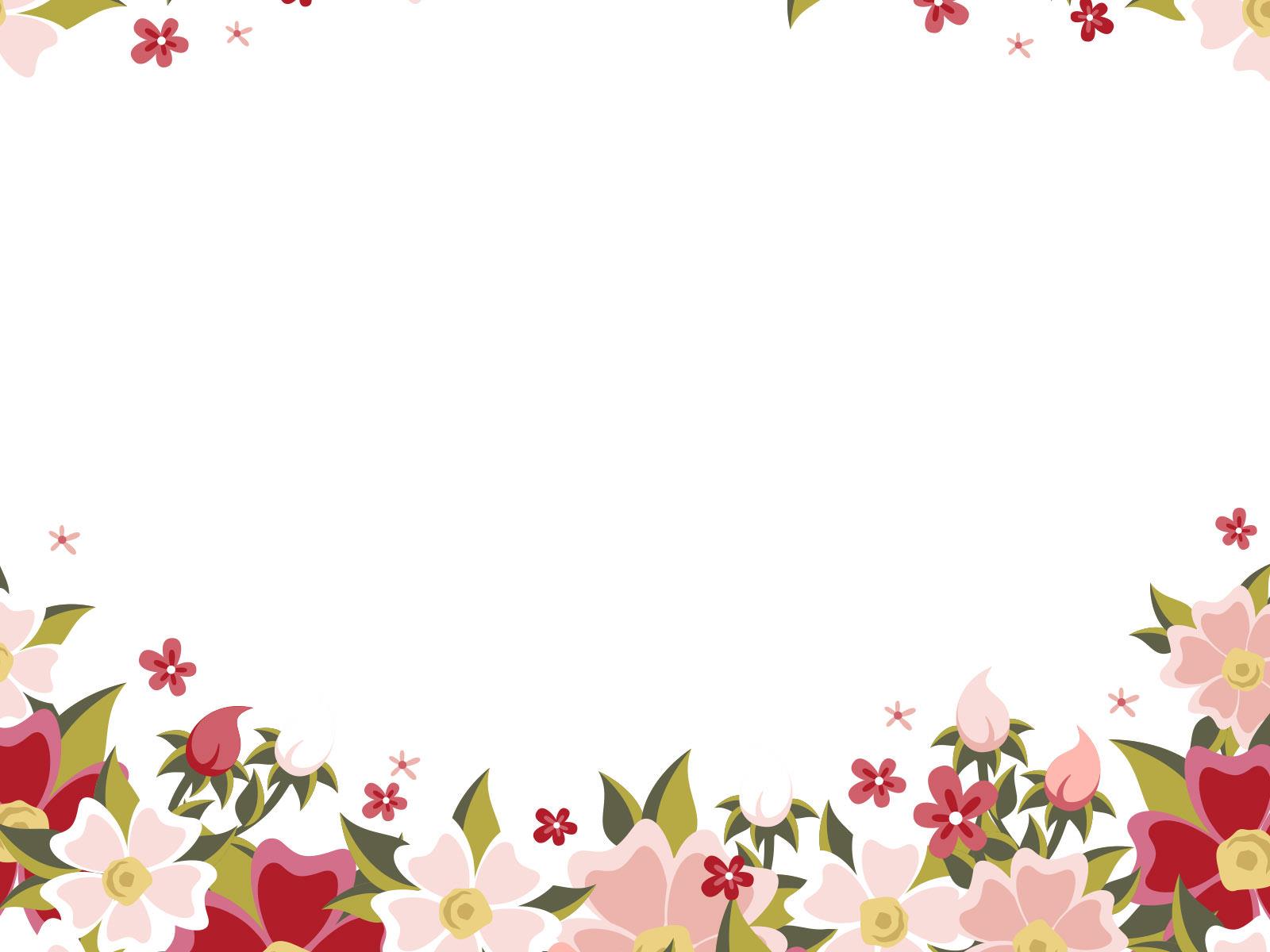 Phần I: ĐIỆN TỪ HỌC
CHỦ ĐỀ 20:
DÒNG ĐIỆN XOAY CHIỀU 
VÀ MÁY PHÁT ĐIỆN XOAY CHIỀU
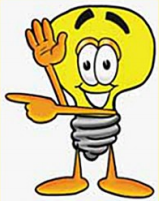 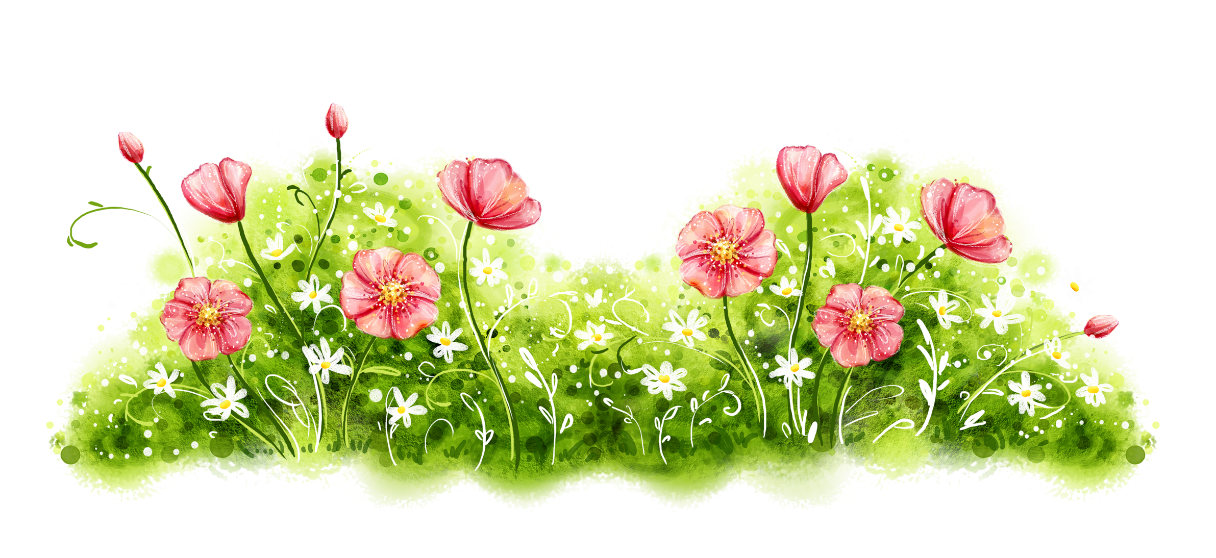 CHỦ ĐỀ 20:
DÒNG ĐIỆN XOAY CHIỀU 
VÀ MÁY PHÁT ĐIỆN XOAY CHIỀU
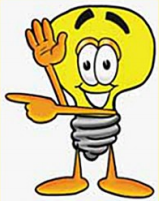 I. DÒNG ĐIỆN XOAY CHIỀU
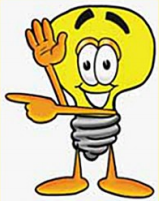 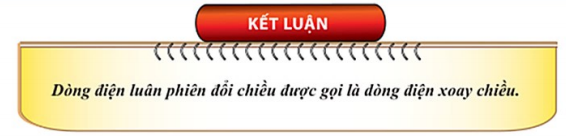 CHỦ ĐỀ 20:
DÒNG ĐIỆN XOAY CHIỀU 
VÀ MÁY PHÁT ĐIỆN XOAY CHIỀU
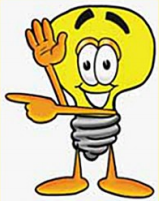 I. NGUYÊN TẮC TẠO RA DÒNG ĐIỆN XOAY CHIỀU TRONG MÁY PHÁT ĐIỆN XOAY CHIỀU
1. Cho nam châm quay trước cuộn dây dẫn kín
2. Cho cuộn dây dẫn kín quay trong từ trường của nam châm
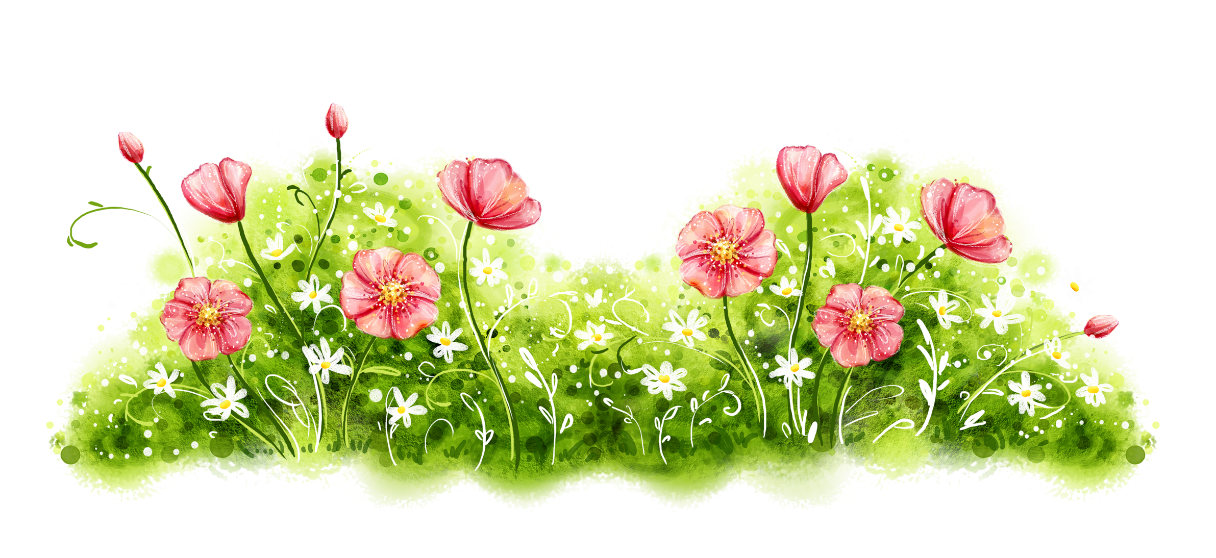 1. Cho nam châm quay trước cuộn dây dẫn kín
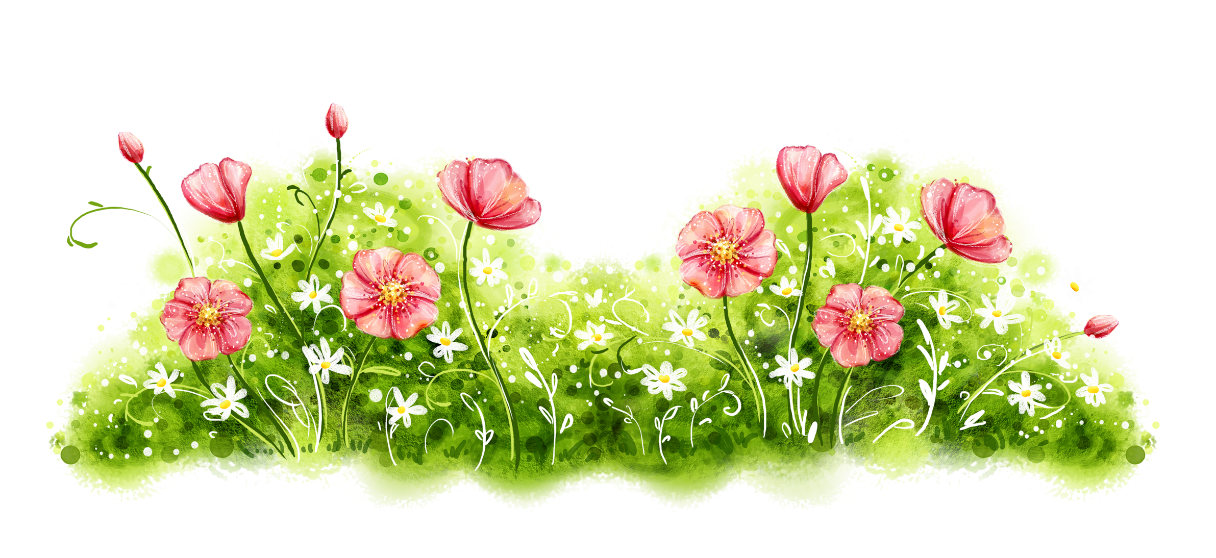 2. Cho cuộn dây dẫn kín quay trong từ trường của nam châm
CHỦ ĐỀ 20:
DÒNG ĐIỆN XOAY CHIỀU 
VÀ MÁY PHÁT ĐIỆN XOAY CHIỀU
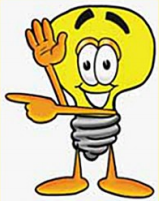 III. NGUYÊN TẮC CẤU TẠO VÀ HOẠT ĐỘNG CỦA MÁY PHÁT ĐIỆN XOAY CHIỀU
III. NGUYÊN TẮC CẤU TẠO VÀ HOẠT ĐỘNG CỦA MÁY PHÁT ĐIỆN XOAY CHIỀU
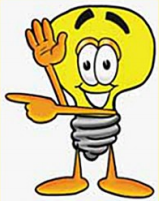 CHỦ ĐỀ 20:
DÒNG ĐIỆN XOAY CHIỀU 
VÀ MÁY PHÁT ĐIỆN XOAY CHIỀU
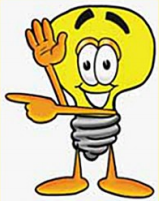 CHỦ ĐỀ 20:
DÒNG ĐIỆN XOAY CHIỀU 
VÀ MÁY PHÁT ĐIỆN XOAY CHIỀU
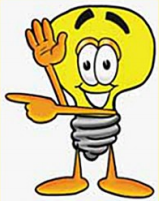 Hết tiếtChào các em